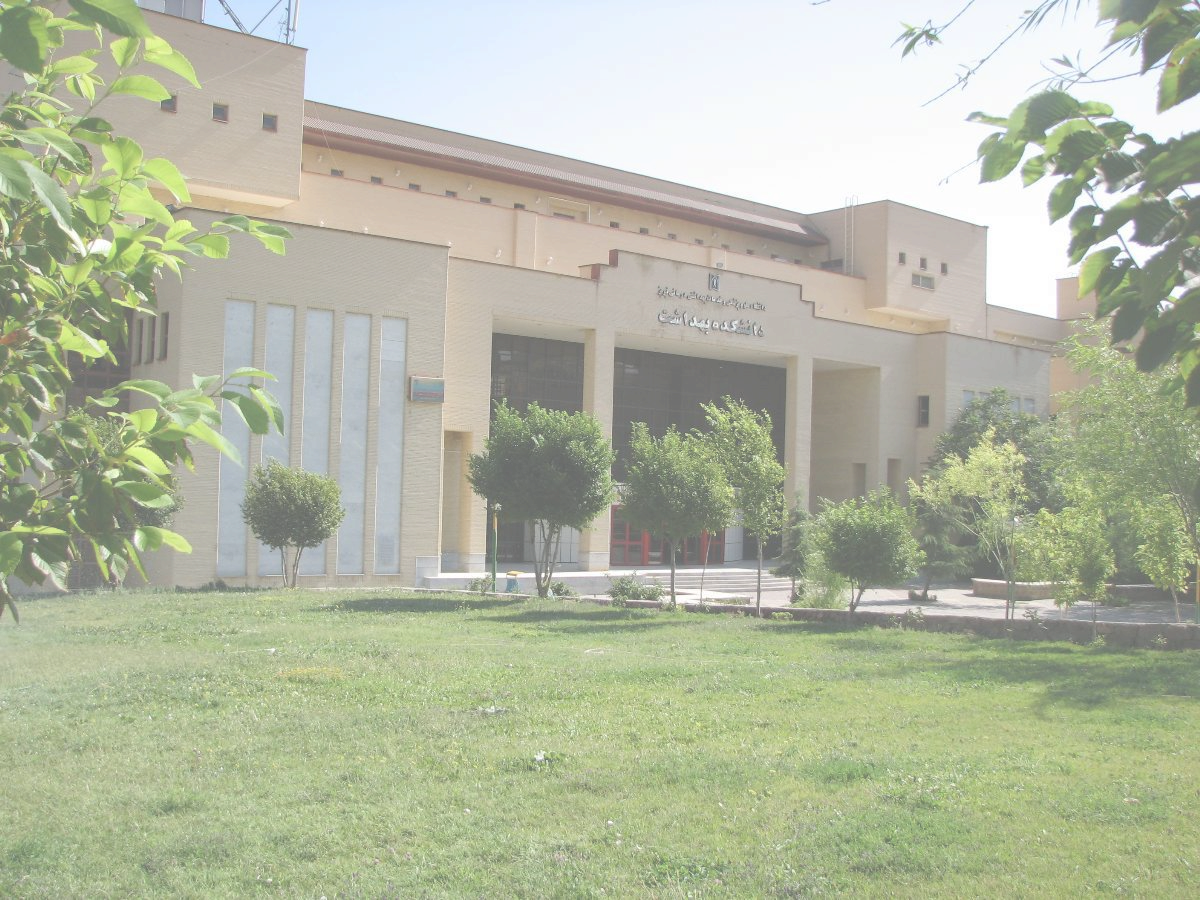 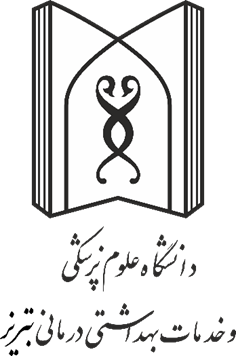 برخی از سازمان های طرف قرارداد با دانشکده بهداشت
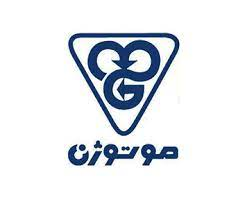 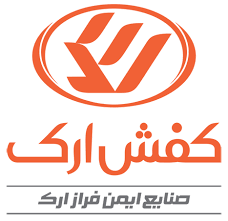 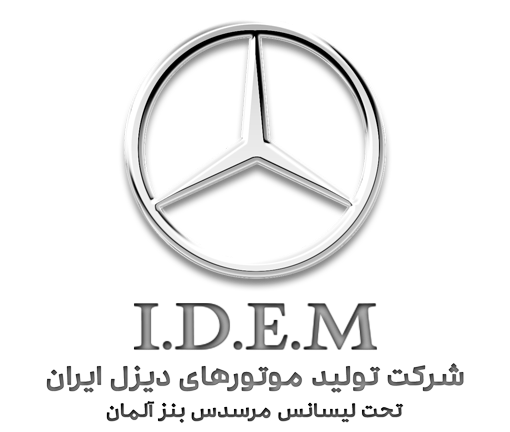 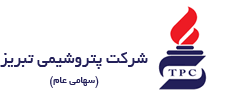 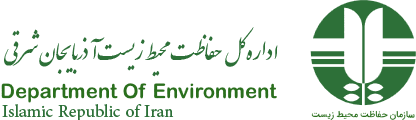 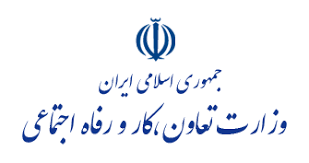 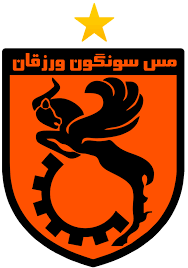 خدمات انجام یافته در راستای ارتباط با صنعت و جامعه  در سطح استان
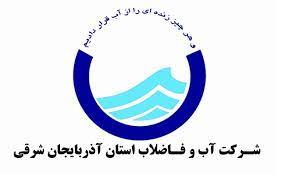 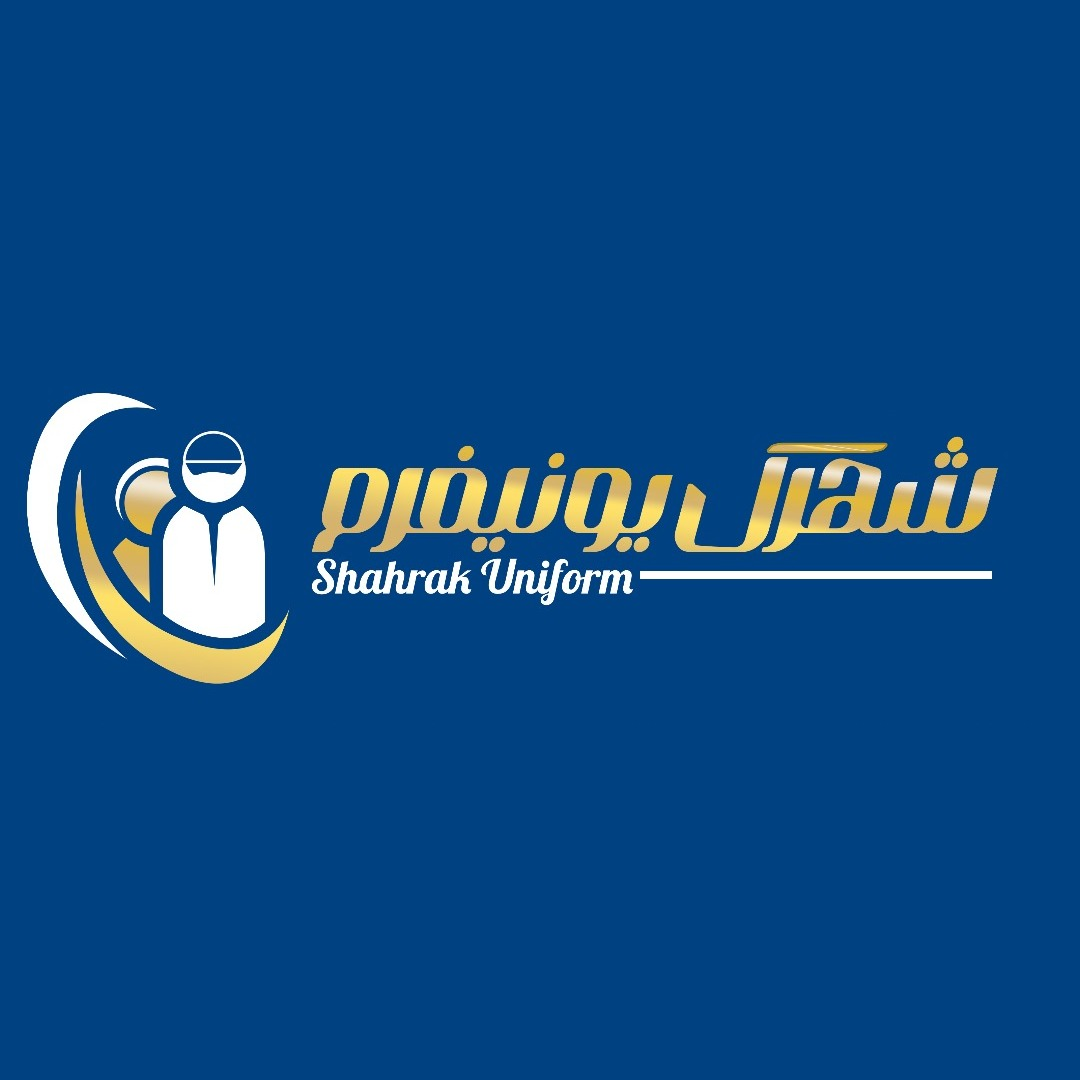 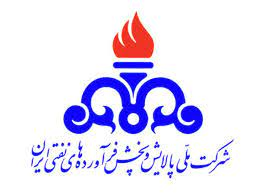 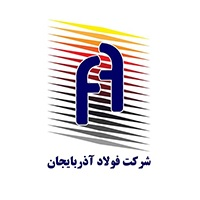 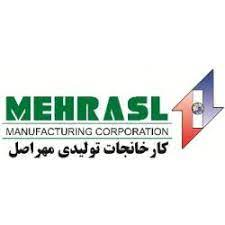 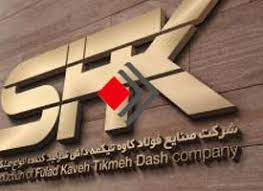 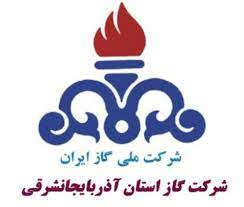 2
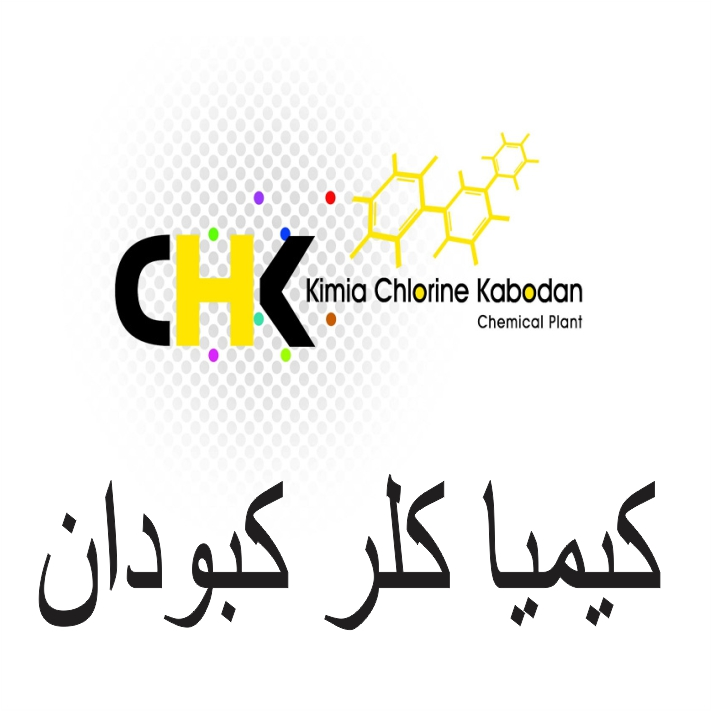 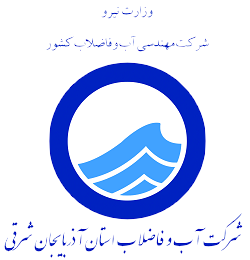 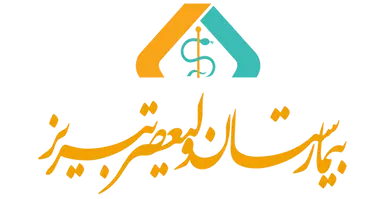 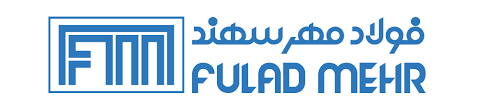 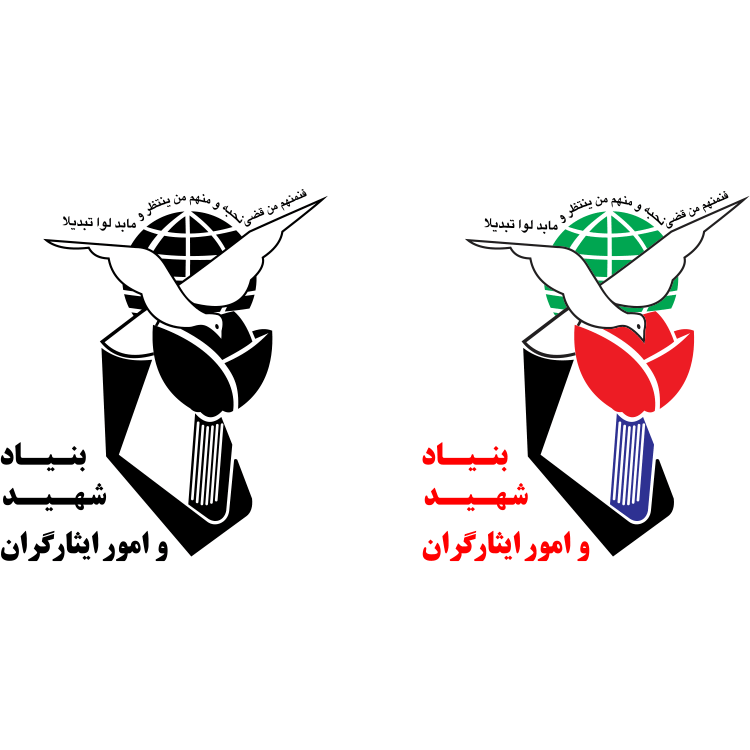 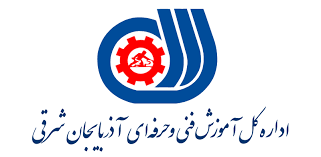 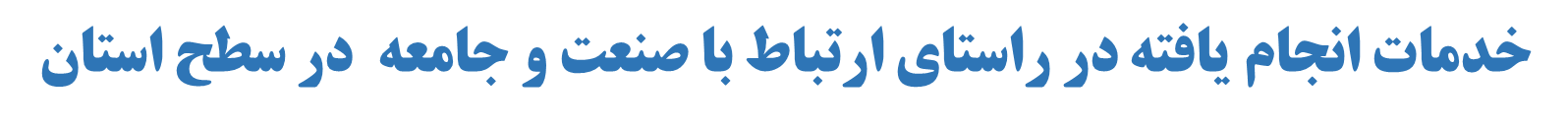 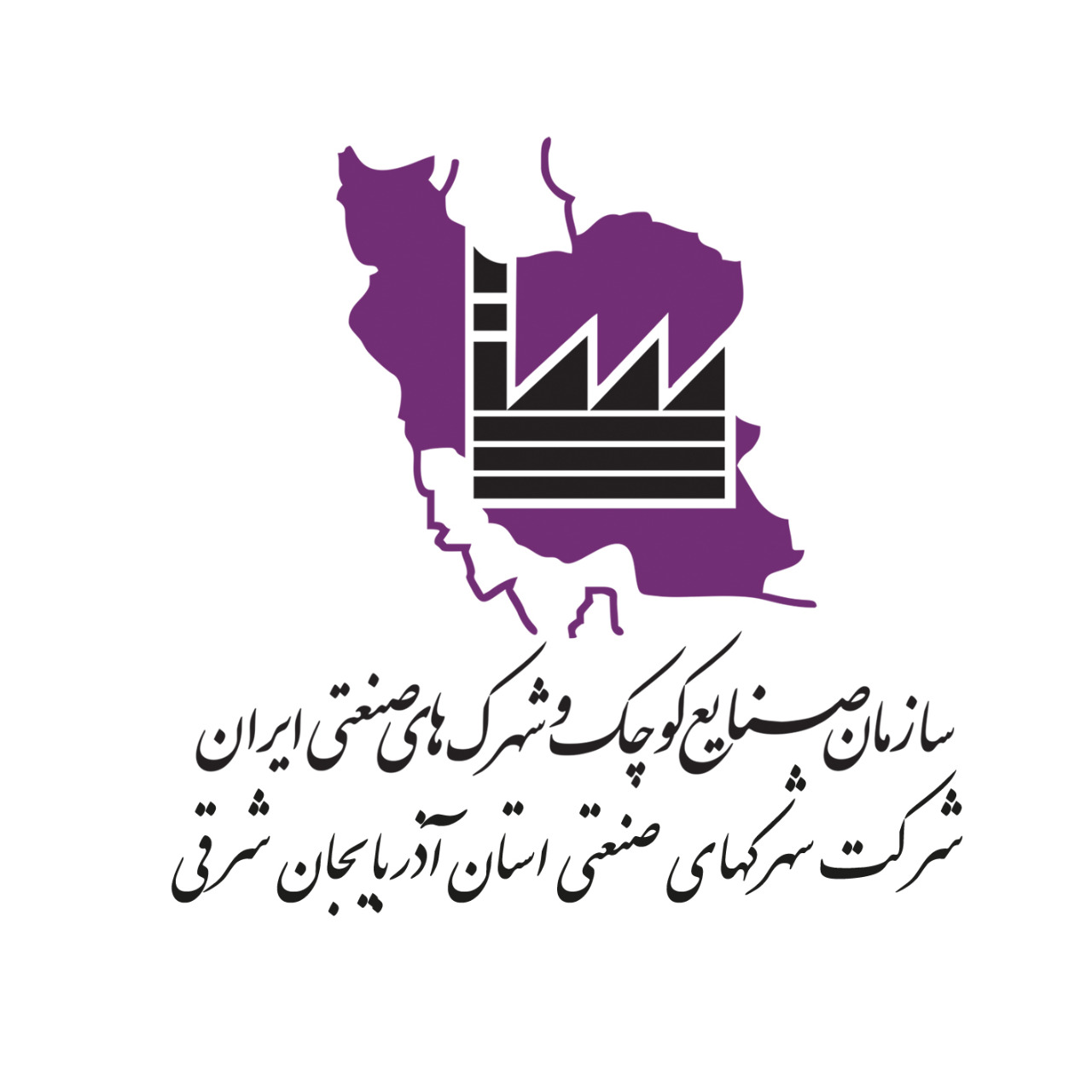 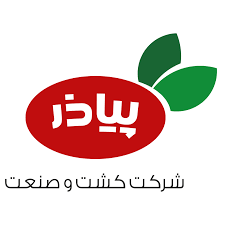 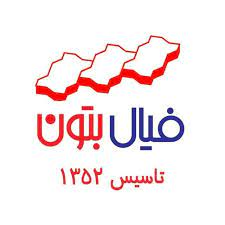 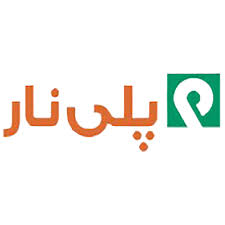 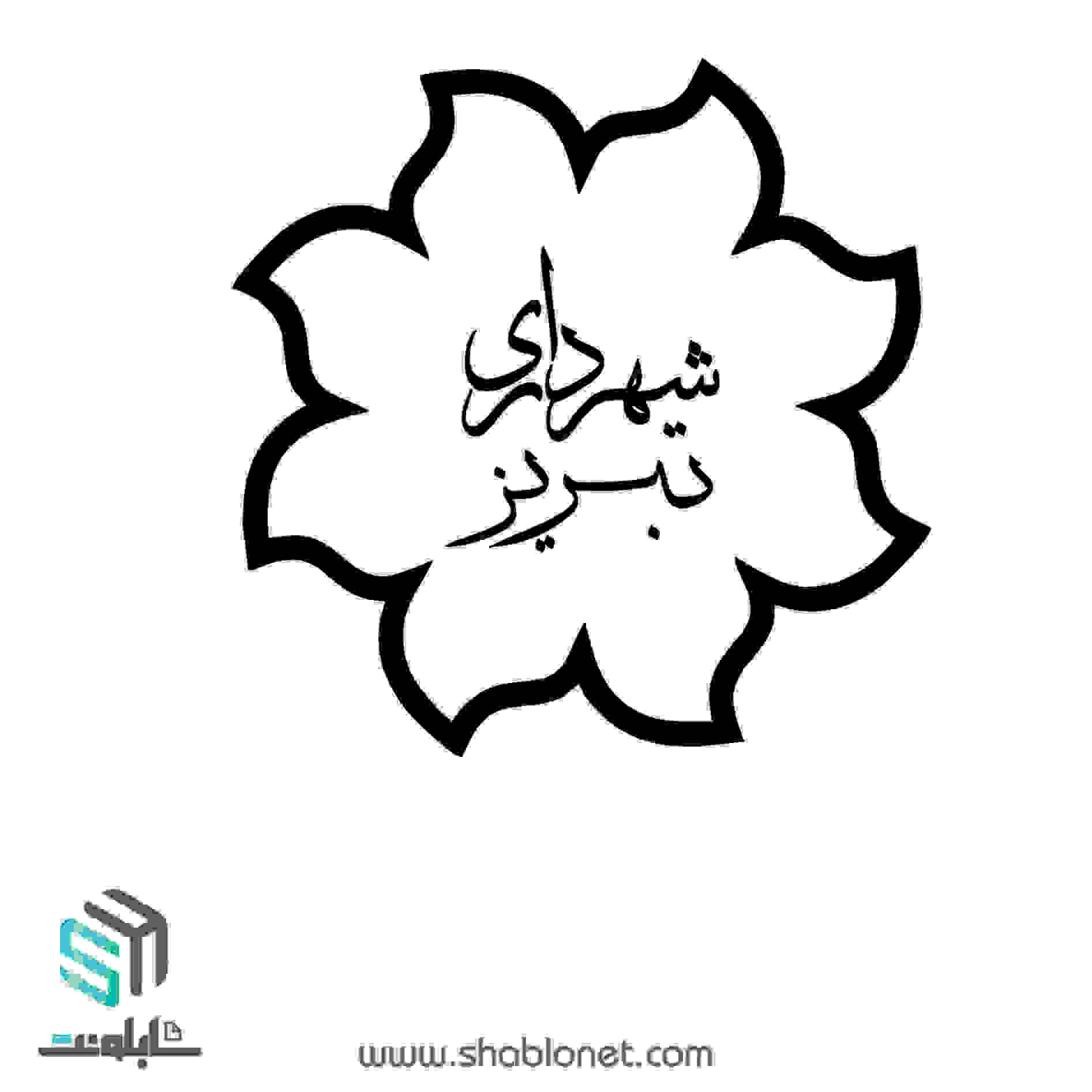 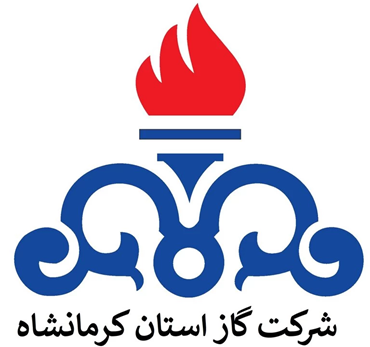 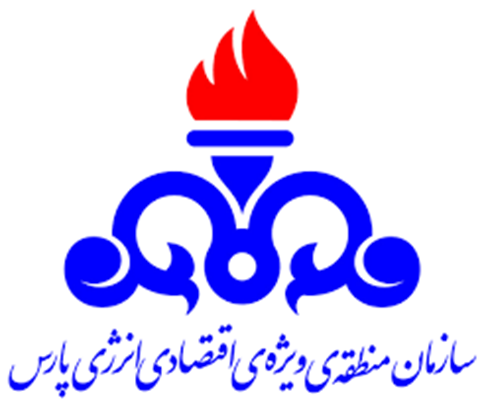 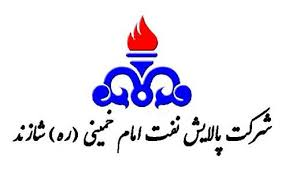 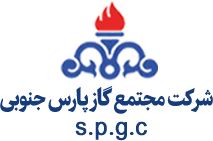 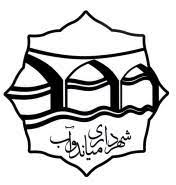 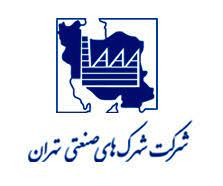 خدمات ارتباط با صنعت در سطح خارج از استان
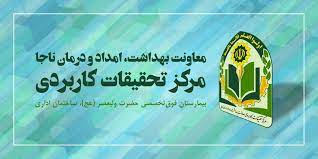 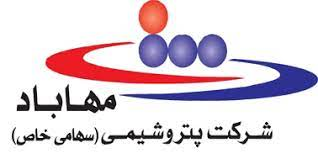 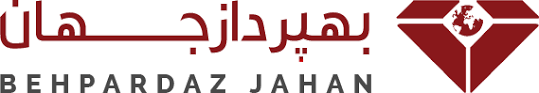 4
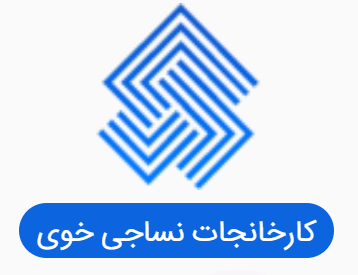 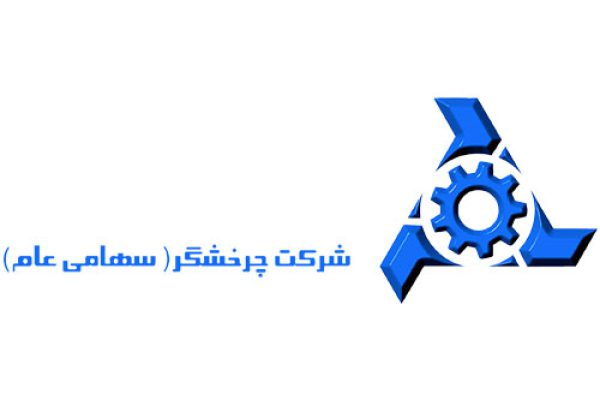 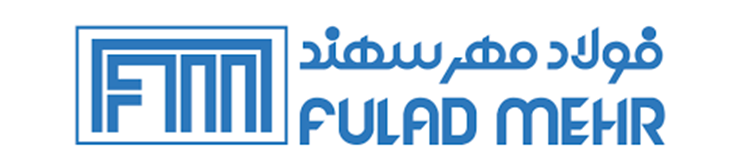 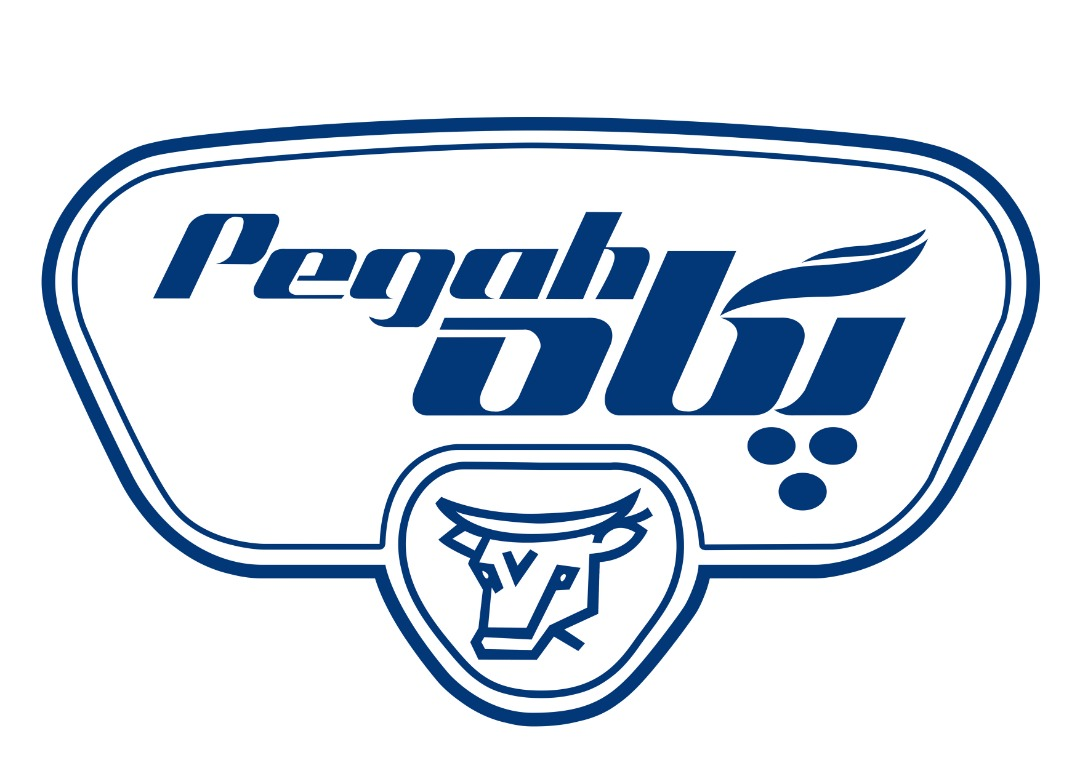 حمایت صنایع از پایان نامه ها و کارآموزی ها
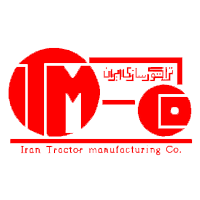 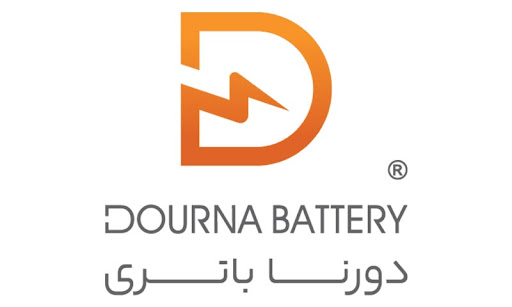 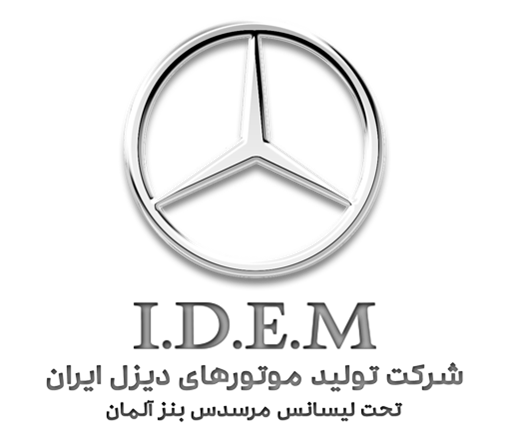